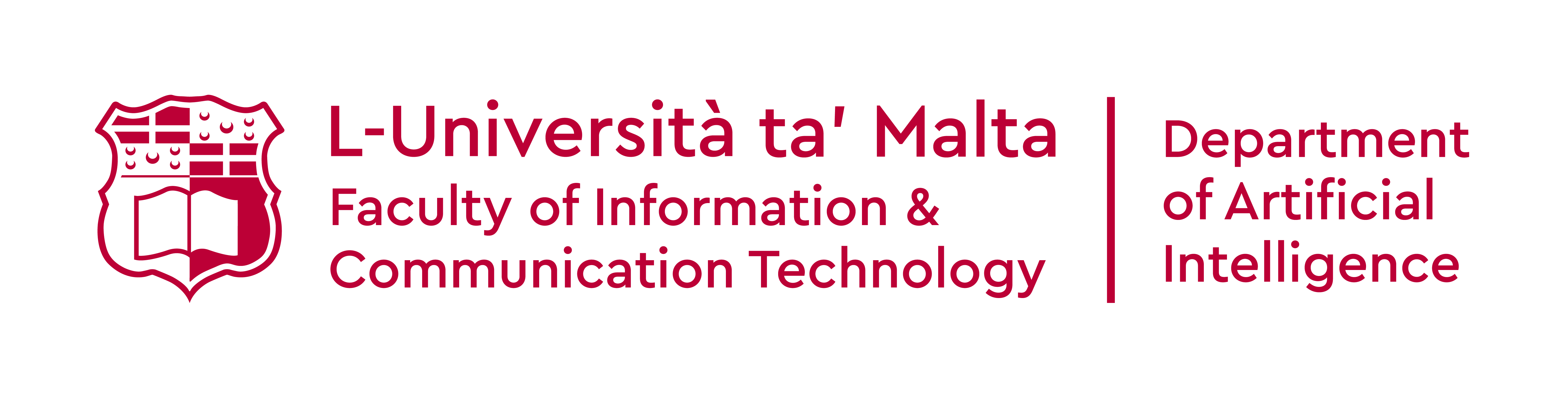 B.Sc. IT (Hons.)
Artificial Intelligence
Name Surname
Reducing Medical Certificate and Prescription Abuse Using Ethereum Blockchain
Supervisor: Name Surname, 
Co-Supervisor: Name Surname